Mischwassersammler Stadtpromenade
05.11.2015
1
Neuverlegung Mischwassersammler Stadtpromenade 2015
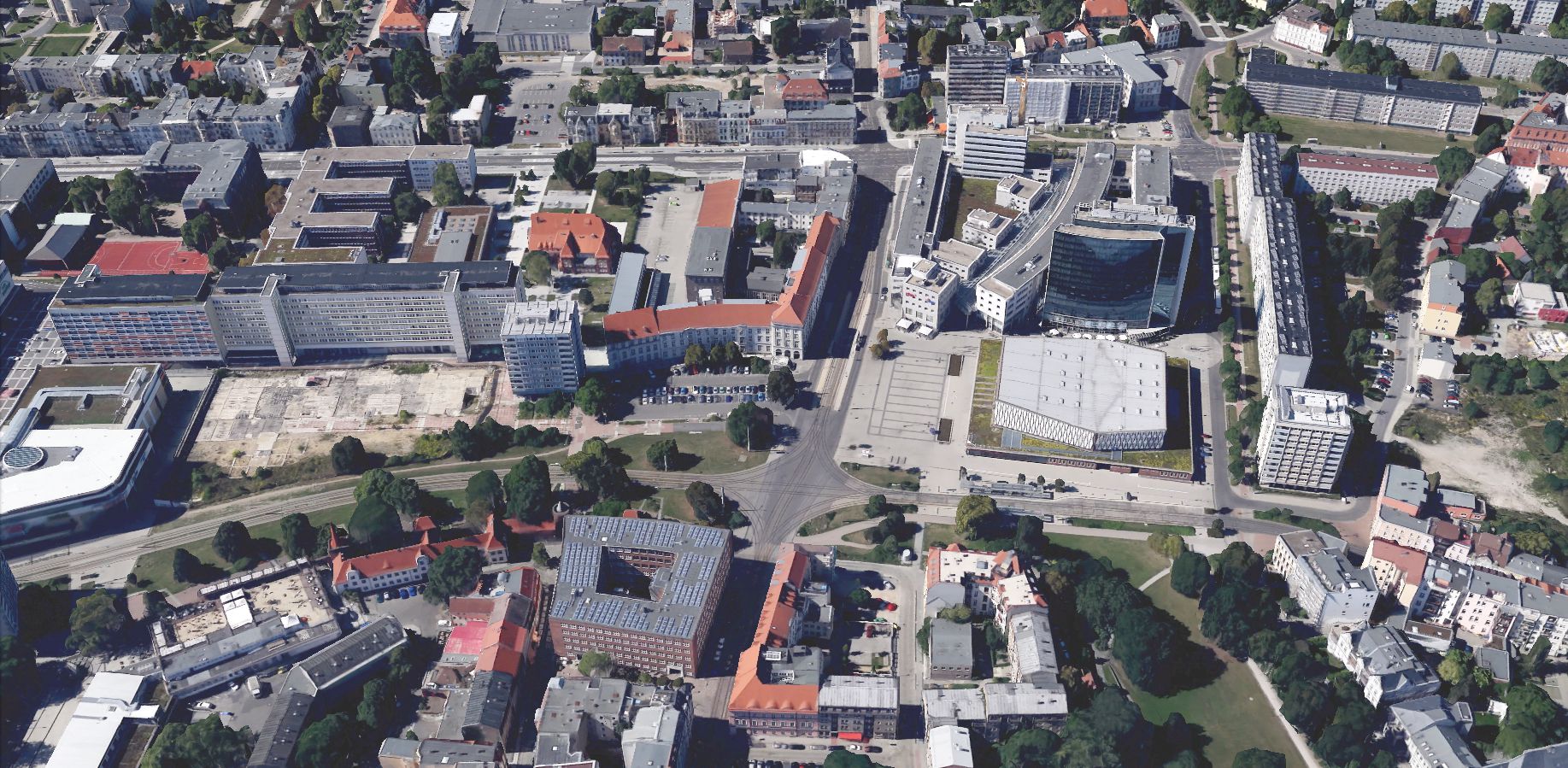 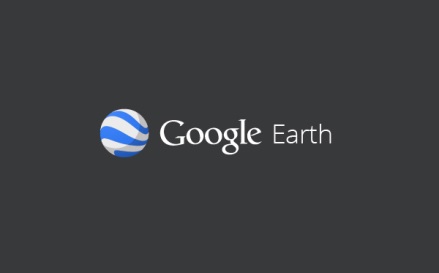 Auf Grund von Kollektoren sowie der notwendigen Unterquerung der Straßenbahn entschied die Stadt Cottbus gemeinsam mit der LWG im Dezember 2014, den Mischwassersammlers nicht in offen Rohrgräben, sondern unterirdisch in Vortriebsbauweise zu bauen!
Geplanter Bauablauf Stand März 2015


Baubeginn/ Baustelleneinrichtung: 		April 2015

Herstellung der Baugruben:			April – Mai 2015

Rohrvortrieb: 					Juni – Juli 2015

Abschluss LWG-Maßnahme Postparkplatz: 		August 2015

Fertigstellung Stadthallenvorplatz: 		Oktober 2015

Verpressung Altkanal: 				Oktober 2015

Maßnahmenende: 				Dezember 2015
Grobbauablaufplan Stand März 2015
Die Risiken bei der Baudurchführung
Geologie
Findlinge, ungleicher Baugrund, Grundwasser, Altlasten, Munition
Archäologie
Mittelalter (Stadtgraben, Luckauer Tor, Altbebauung)
Neuzeit (Bebauung 19./1. H. 20. Jh., Umgestaltung Stadtzentrum 70er Jahre)
Stadttechnik
Vollständigkeit Bestand, Richtigkeit nach Lage und Höhe
Technologie/Ablauf
Geräteausfälle, Planungsänderungen, Lieferfristen, Witterung
Städtebauliche Randbedingungen
Planungen und Bauabsichten Dritter
05.11.2015
4
Altstadt ca. 30er Jahremit modernen Leitungstrassen
05.11.2015
5
Startgrube StadthallenvorplatzReste von Bebauung 17./18. Jh.
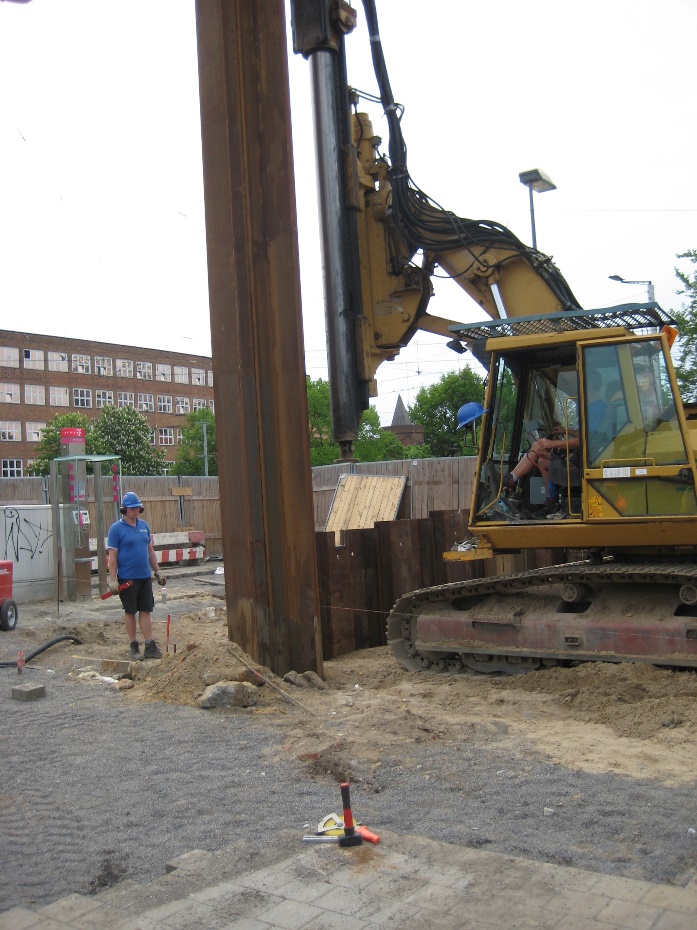 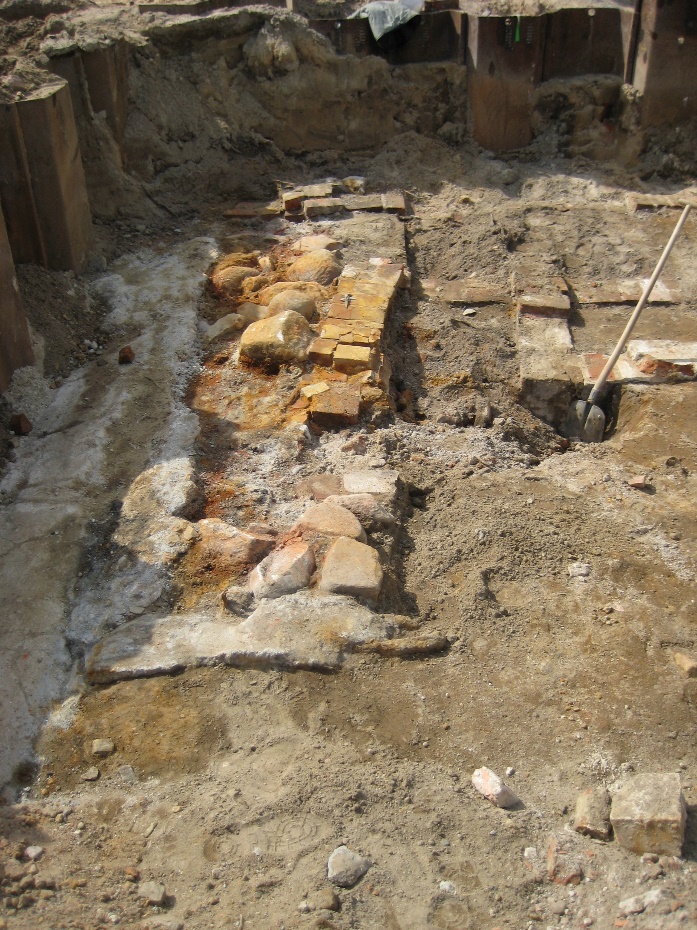 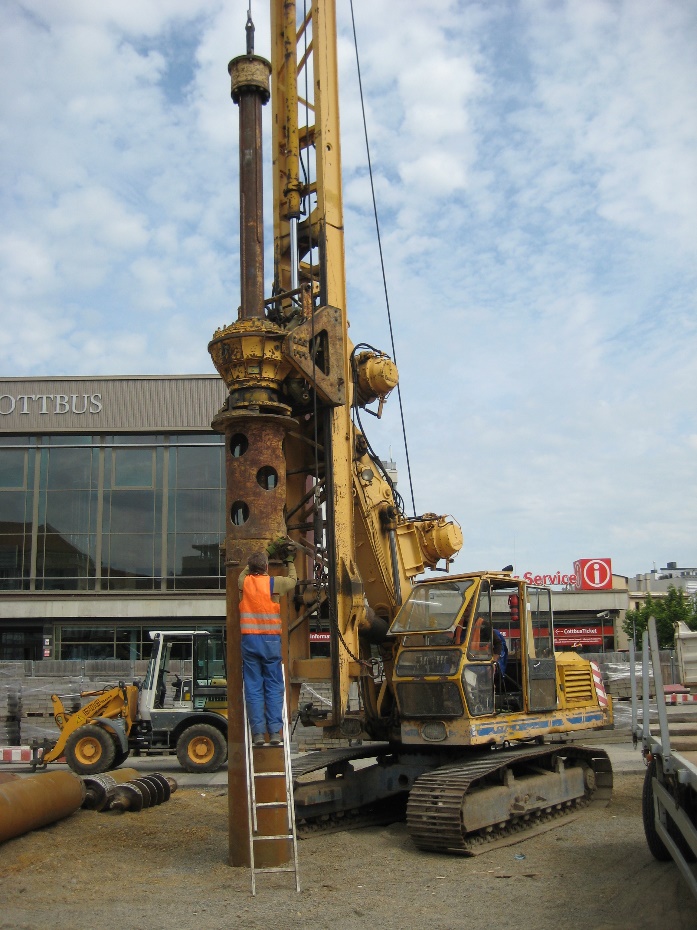 05.11.2015
6
Startgrube PostparkplatzAnschnitt des ehemaligen Stadtgrabens
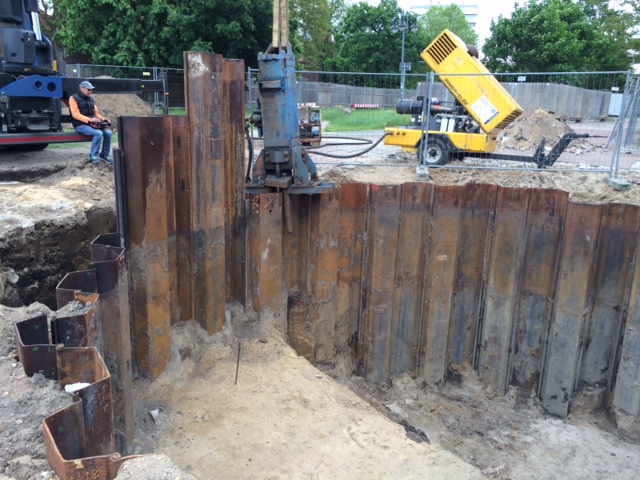 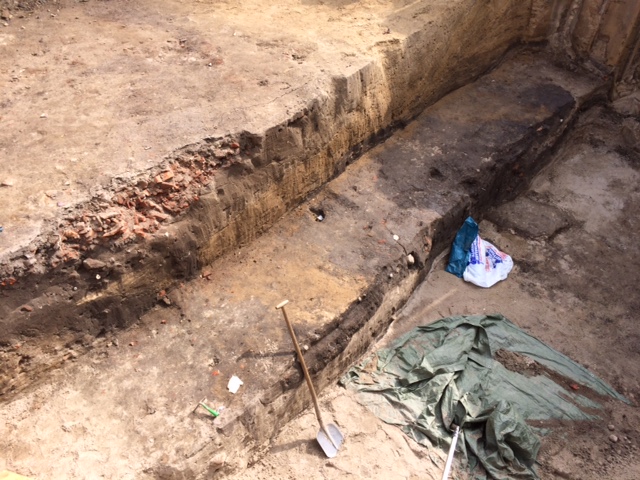 05.11.2015
7
Startgrube Postparkplatz
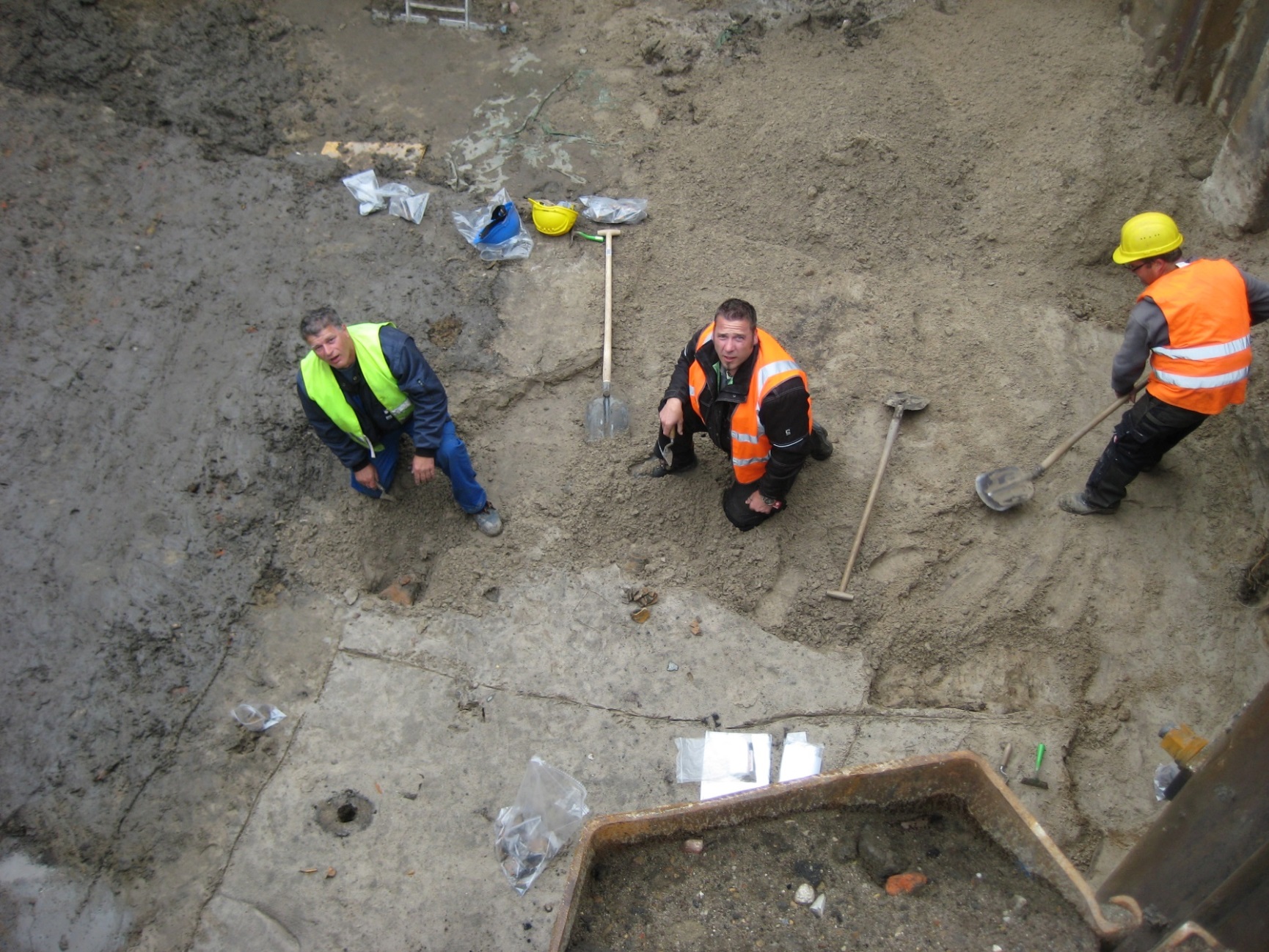 05.11.2015
8
StadthallenvorplatzKeller der „Norddeutschen Bierstuben“
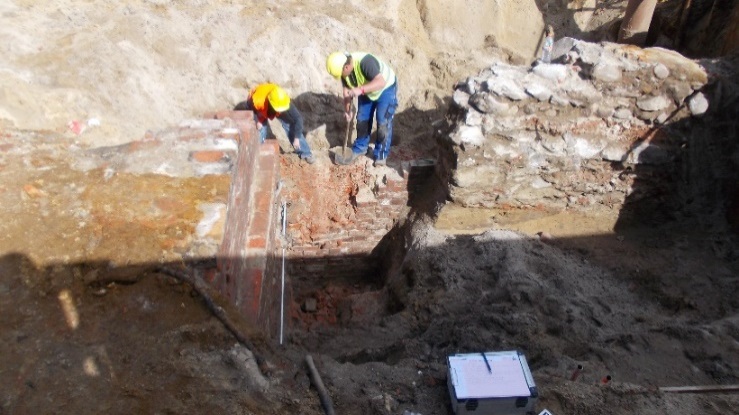 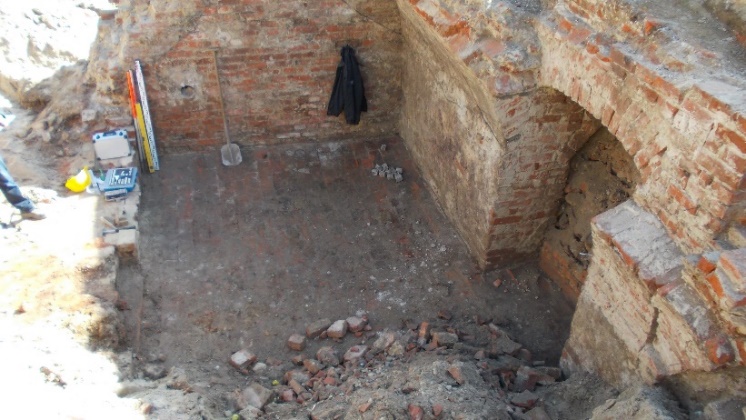 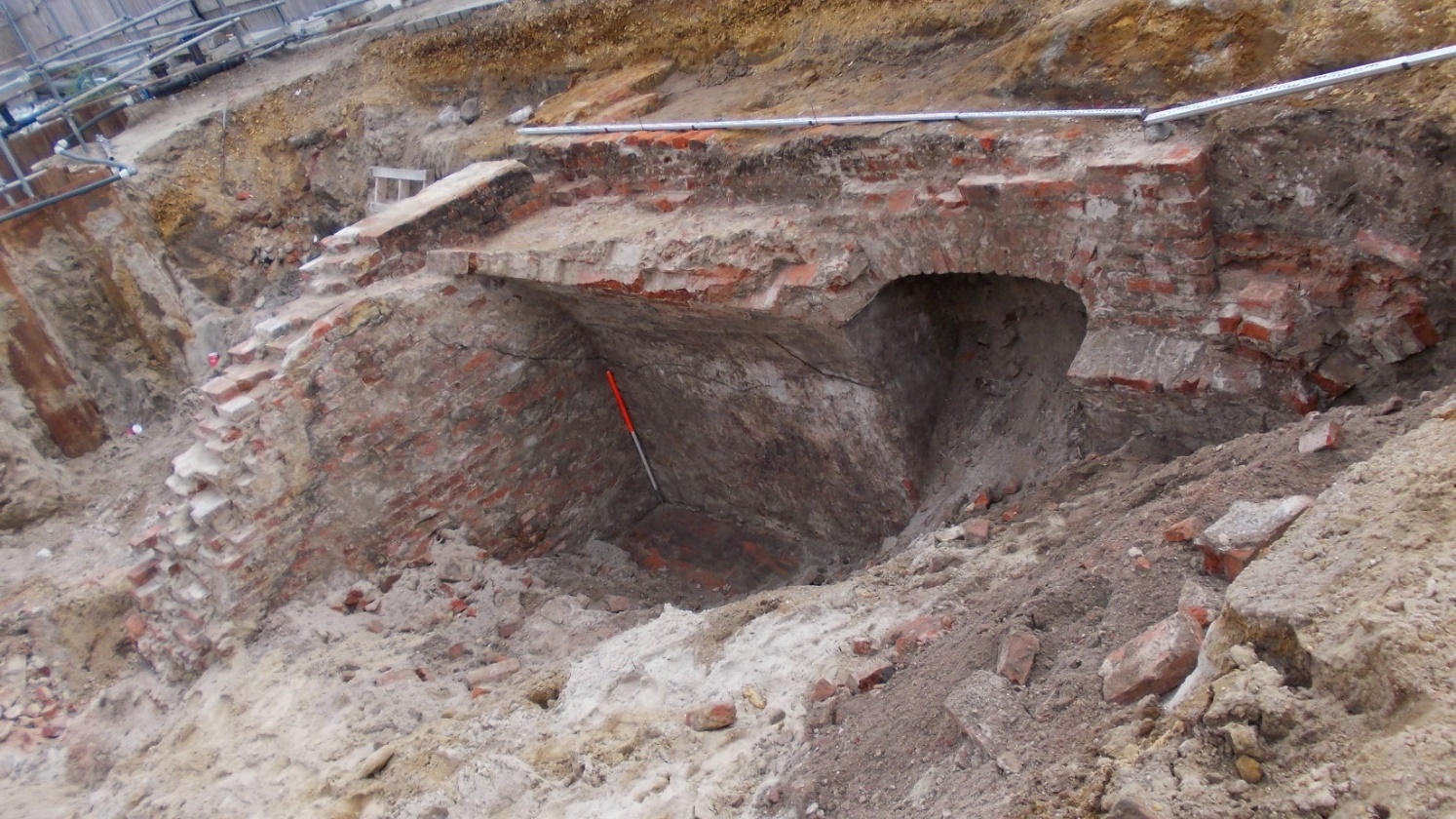 05.11.2015
9
Verbrüche um die Stadthalle(Beispiel)
05.11.2015
10
Tatsächlicher und weiter geplanter Bauablauf
Baubeginn/ Baustelleneinrichtung: 		April 2015

Herstellung der Baugruben:			April – Juni 2015

Rohrvortrieb: 					Juni – September 2015

Abschluss LWG-Maßnahme Postparkplatz: 	Oktober 2015
      (Weiternutzung als Baustelleneinrichtung möglich, da Umgestaltung des Platzes verzögert)   

Inbetriebnahme des neuen Kanals		Dezember 2015

Fertigstellung Stadthallenvorplatz: 		I. Quartal 2016

Verpressung Altkanal: 				I. Quartal 2016

Maßnahmenende: 				I. Quartal 2016
05.11.2015
11
Vielen Dank für Ihre Aufmerksamkeit
05.11.2015
12